Testing
Ανάπτυξη Λογισμικού (Software Development)

www.cs.uoi.gr/~pvassil/courses/sw_dev/

MYY301/ΠΛΥ 308
PV notes are based – to a fairly large extent – on B. Laboon’s (thank you!) book 
“ A friendly introduction to software testing” 
https://github.com/laboon/software-testing
Any errors should be attributed to PV only.
1
Έλεγχος
[SWEBOK] Software testing consists of the dynamic verification that a program provides expected behaviors on a finite set of test cases, suitably selected from the usually infinite execution domain.
Επιβεβαιώνουμε την ορθή λειτουργία του κώδικα δυναμικά (τρέχοντάς τον, δλδ)
Επιλέγουμε ένα υποσύνολο από test cases για το σκοπό αυτό 
Ο έλεγχος συνίσταται στην αντιπαραβολή του αναμενόμενου αποτελέσματος σε σχέση με το παραγόμενο αποτέλεσμα, για κάθε test case
2
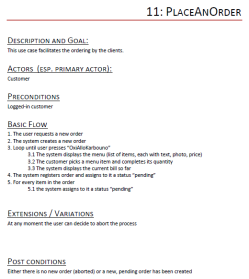 Real world problem
Requirements Engineering
Design
Requirements  Specification
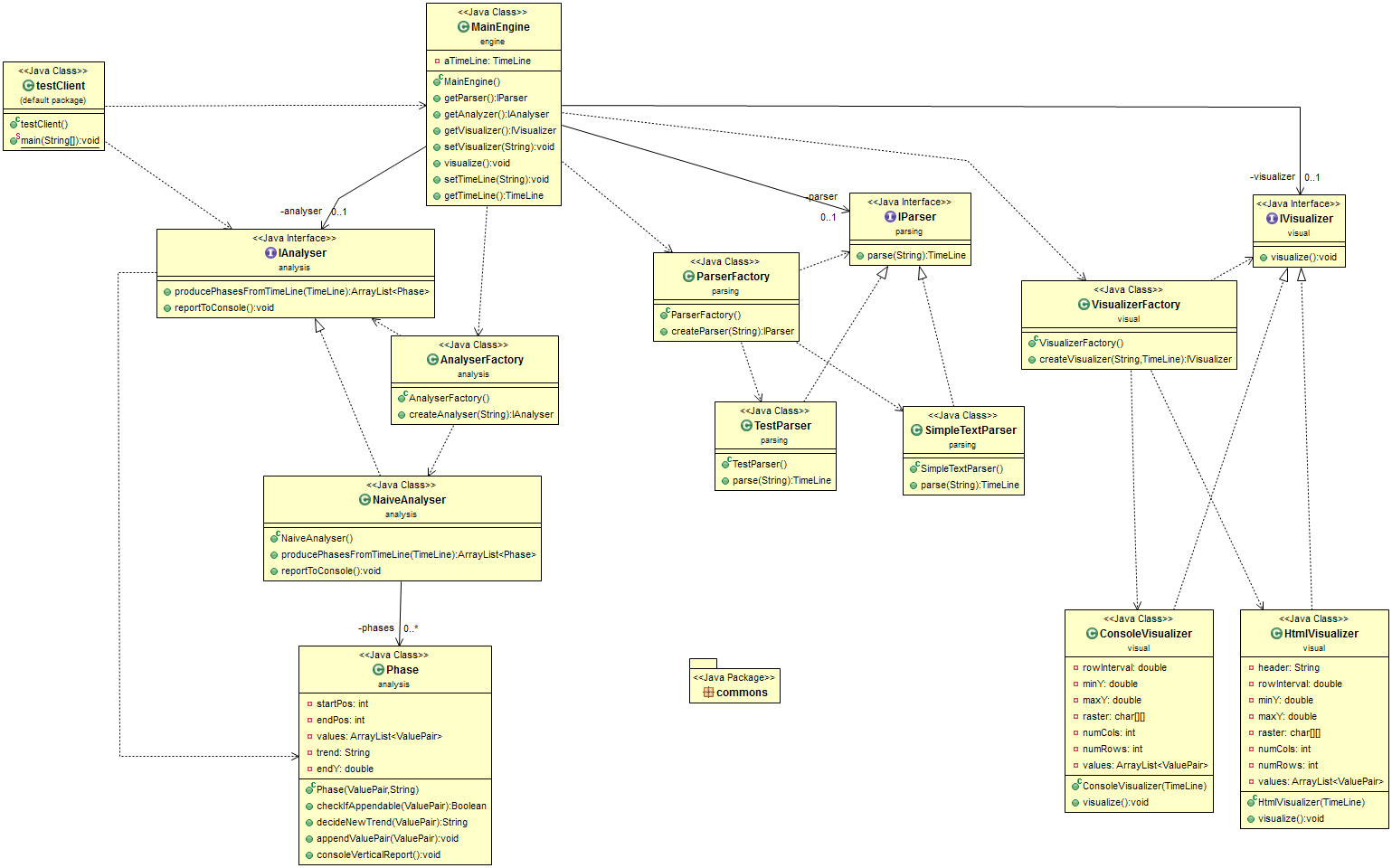 Maintenance
Design Specification
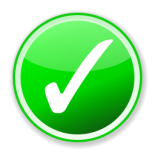 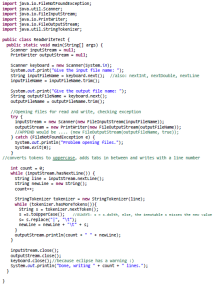 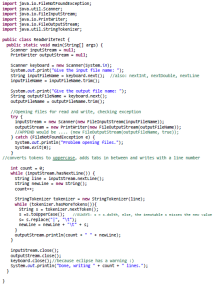 Testing
Implementation
Working code with quality assurances
Working 
code
3
Αντικείμενο & εκ. στόχοι
Το αντικείμενο αυτής της ενότητας είναι μια εισαγωγή στον έλεγχο (αντικειμενοστρεφούς) λογισμικού
Ολοκληρώνοντας αυτή την ενότητα θα μπορείτε
Να γνωρίζετε τις βασικές έννοιες  & αρχές του ελέγχου σε (αντικειμενοστρεφές) λογισμικό
Να μπορείτε να τις ανακαλέσετε και να τις εφαρμόσετε στο λογισμικό που κατασκευάζετε
Να μπορείτε να αντιληφθείτε πιθανούς λόγους που οδήγησαν σε ελέγχους που σας δίδονται έτοιμοι
4
Always remember: 
Software testing – quality assurance – is all about validating that …

the observed behavior = the expected behavior
Basic concepts
5
Software testing is …
Software testing is a way of providing an estimate of software quality to stakeholders (e.g., customers, users, and managers).

Software testing is NOT …
… finding every single defect.
… randomly pressing buttons, hoping that something will break.
… hoping that something will break, period.
… something you do after all the programming is complete.
… something you postpone until users start complaining. (REALLY!!)
6
V&V
Software testing involves ensuring that the right software was created, with the right internal quality
Verification is ensuring that you’re building the software right. 
Verification is ensuring that the code respects coding standards, the design choices are reasonable, there are no outright blunders in the code, and the internal quality of the code is acceptable
Typically, software houses employ peer developers to perform code review, a static form of code inspection in order to ensure the code is verified. 
Validation is ensuring that you’re building the right software
Validation is ensuring that the software does what the user wants. 
To this end, we dynamically test the code in order to find whether the external behavior of the system we have built is exactly what we have agreed with the customer in the requirements
To a less extent, we can also check if there are any gaps in the requirements (so that even if the software does meet all the requirements, the user might not be satisfied with the product)
7
Defects
A defect is an issue that …
… either does not meet the system requirements
… or breaks the functionality of a system

Observe the role of requirements here: 
as in all engineering projects, we need to provide guarantees on the behavior of our delivered system…
 … and thus, we validate that the system provides EXACTLY the specified functionality
Naturally, crashing code is a clear case of (possibly implicitly expected) requirement violation
8
Defects
Software testing – quality assurance – is all about validating that …

the observed behavior = the expected behavior
9
Nobody’s perfect…
Software development is one of the most intellectually challenging human activities

Software engineering is the discipline that imposes principle in the development of software, such that – much like all engineering principles – we can guarantee that the system that we produce meets quality assurance criteria and can be accepted as a deliverable to clients.
10
Nobody’s perfect …
Everybody’s code has requirement violations
… yours, mine, everybody’s…
There are several techniques to validate that at least certain aspects of the system meet the specified criteria, but… testing is never enough.

However, the most important things to remember are …
11
IMPORTANT SLIDE, EVERY SINGLE WORD MATTERS!
Expand your test suite INCREMENTALLY!!
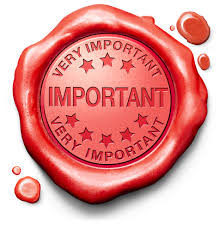 The goal is NOT to test everything!
The goal is to cover the most important points of risk in your code!
We organize our test suite to be expanded incrementally, in a way that it is easy to expand the test suite one-test-at-a-time & run the tests fast!
DO NOT LET THE FACT THAT YOU CANNOT TEST EVERYTHING INTIMIDATE YOU FROM COVERING AS MANY REQUIREMENT VIOLATONS AS POSSIBLE!!!!
12
The role of a software tester
A software tester – Quality Assurance (QA) Engineer – does not blindly test that the software meets the requirements. 

Testers can be thought of as defenders of the user experience, even pushing back against other internal stakeholders to develop software which meets the needs of users instead of simply meeting the bottom line.
13
Fix defects as early as possible!!
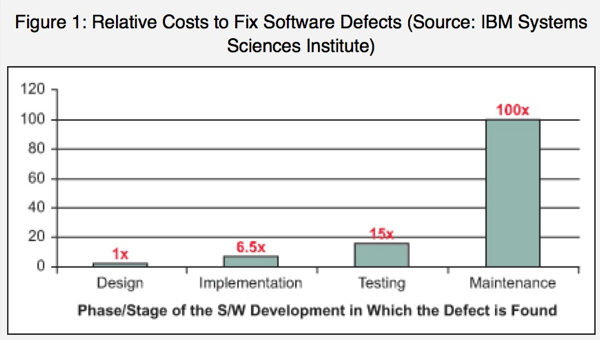 14
We start with a very simple scenario on testing, before dealing with the problem at a larger context
A first example on white-box testing
15
A Reference Example
Test a new display for a car tire air pressure sensor, returning an integer to our software, which is responsible for activating the driver’s panel
We must ensure that our software correctly activates the driver’s panel according to the following requirement rules:

If (air pressure reading > 35 PSI) 
the OVERPRESSURE light should turn on

If (air pressure reading is in the area of 0 to 20 PSI), 
the UNDERPRESSURE light should turn on

If (air pressure reading < 0), 
the ERROR light should come on
16
A Reference Example
We were told:

If (air pressure > 35 PSI) 
the OVERPRESSURE light should turn on
If (air pressure reading is in the area of 0 to 20 PSI), 
the UNDERPRESSURE light should turn on
If (air pressure reading < 0), 
the ERROR light should come on
35
20
?
0
?
17
A Reference Example
We were told:

If (air pressure > 35 PSI) 
the OVERPRESSURE light should turn on
If (air pressure reading is in the area of 0 to 20 PSI), 
the UNDERPRESSURE light should turn on
If (air pressure reading < 0), 
the ERROR light should come on

Assume we go back to the end-user and refine req’s…
MININT?
35
MAXINT?
20
?
0 
?
Similarly for the max possible
What is the min possible value?
Where does 0 belong?
Similarly for 20 and 35
What happens between 20 and 35? Oeo?
If the pressure changes, the already lit lights turn off?
Questions…
18
Conveniently, the sensor returns an INT, not double…
Requirements refined
If (air pressure in [36 .. MAXINT) ) 
the OVERPRESSURE light should turn on, and, 
all other lights should be off. 
If (air pressure in [0 … 20] PSI), 
the UNDERPRESSURE light should turn on, and, 
all other lights should be off. 
No light comes on for PSIs in [21 .. 35] (inclusive) - normal operating conditions
If (air pressure in (MININT .. -1] ), 
the ERROR light should come on, and, 
all other lights should be off.
19
Good requirements
Complete. Nothing is missing
Here: we had an entire range missing + what happens to other lights
Unambiguous. There are no terms like “stuff”, “this one”, … . Includes quantified too.
Here: the area around 0 to 20 ?? Should have been EXPLICITLY stated as [0 .. 20]
Better say price = 0, than ‘free’.
Consistent. What if 
UNDERPRESSURE in [0 .. 20]
NORMAL in [20.. 30] ?
20
We partition the range of values to equivalence classes
An equivalence class (also called an equivalence partition) is one set of input values that maps to an output value.
If no overlap of classes: strict partition
If there is no spec for a partition: undefined

We had 2 cases of undefined behavior in our example:
The range [21 .. 35]
What happens with each and every light at each equivalence class
21
Boundary & Interior values
Boundary values: the “last” of one equivalence class and the “first” of a new equivalence class. 
Values which are not boundary values are called interior values.
Implicit boundary values: due to the specificities of the system under test or the environment under which the system operates. 
E.g., MAXINT and MININT are system dependent
Max size of a collection
Math properties: div by 0, sqrt(-1), …
22
How to test with equivalence classes
Ideally, all boundary values…
… and a good sample of interior values
In our example, values to test:
Interior values, ERROR: -3, -100
Boundary values, ERROR / UNDERPRESSURE: -1, 0
Interior values, UNDERPRESSURE: 5, 11
Boundary values, UNDERPRESSURE / NORMAL: 20, 21
Interior values, NORMAL: 25, 31
Boundary values, NORMAL / OVERPRESSURE: 35, 36
Interior values, OVERPRESSURE: 40, 95
23
Test cases
Base case: a value in an equiv. class that is not near the boundary
Happy path - a case with valid, usual input where no problems occur.
Edge case: a value at the boundary, or, an unexpected case
Pathological case: value completely out of the specified domain (e.g., you expect an int and you get a string or an imaginary number)
24
IMPORTANT SLIDE!
Why important?
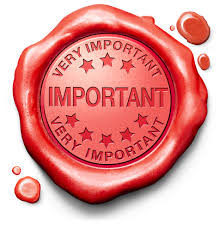 ALWAYS test the happy path of a use case!
Even if you don’t test anything else, this is the minimum testing you need

Boundaries (=> edge cases) are prone to creating problems because of the if(), <, <=, … typically involved
Catastrophic cases: things can always go wrong with the input
invalid input
null pointers
25
For you. Case #1
Bus ticket prices:
For children under 2: free
For children older than 2 but under 18: 1$
For senior citizens, 65 or older: 1$
All else: 2$

Can you spot problems?
26
Case #1
Bus ticket prices, assuming age is double:
For person.age in [0..2] : 0$
For person.age in (2..18) : 1$
For person.age in [18, 65): 2$
For person.age in [65, INF]: 1$

All is quantified, complete, consistent, unambigous
27
For you. Case #2
Pizza discounts at the ΚΨΜ
Undergraduate students: 20% discount
Grad students: 30%
TA’s: 10%

TA is orthogonal to grad/ugrad; can also be non-student personnel
Grad/ugrad are mutually exclusive
Discount is additive (e.g., ugrad TA gets 20% + 10% = 30% discount)
28
For you. Case #3
The shopping cart. An online store provides each registered customer with a shopping cart. The customer can
Add a number of items to the cart (e.g., 3 t-shirts)
Remove a number of items from the cart
You can always add a new item at a cart, at any integer quantity greater than zero
If you want to add an item at a cart that already exists, the respective qty must be increased
If you want to remove a quantity of an item from the cart, (a) the item must exist in your cart, (b) the removed quantity must be <= the qty that already exists
Before and after every operation, the list of items and their qty’s are displayed to the user
29
Always remember: 
Software testing – quality assurance – is all about validating that …

the observed behavior = the expected behavior
Basic concepts reloaded
30
IMPORTANT SLIDE!
Actual = Expected Behavior?
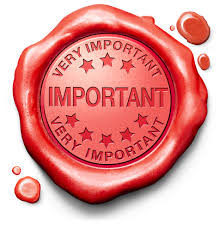 Src code of
MyClass.doSth()
Test code 
to assess
MyClass.doSth()
Specific input
Specific prior-state
Testing Facility
(runs the code with given input and prior state)
Diff between expected and actual behavior
Expected output
if (diff == 0){   
   expected and
     actual behavior 
     coincide;
   test is a success;
}
Expected post-state
Actual output
Actual post-state
31
Test execution
When we run a test, there are several potential outcomes. The most typically encountered are:
Test passed: the test execution produces a pair { output + post-conditions } which is identical to the respective expected one
Test failed: at least one part of the actual behavior differs from the respective expected one
Test crashed (a.k.a. error): the test did not complete normally, typically without producing an actual output.
32
Yes, but how to define which tests? (coming soon)
Black-box testing: tester is agnostic to the internals of the source code, just based on the relationship of input – expected – actual output

White-box testing: tester is based on source code structure, trying to cover the most important execution paths of the source code
Code Review (executed by peer developers) is NOT white-box testing: code review is a static inspection of the code, to uncover obvious defects, possibly in the style and structure of the code; testing is a dynamic execution of the system, where the actual behavior of the system is compared to the expected one
33
Happy Path Reloaded
The happy path / happy day scenario is:
For system tests, concerning use cases: the primary flow = zero-problem execution of a use case
For simple tests, e.g., unit tests of specific methods: the case where input is valid, no problems occur and the execution terminates successfully
ALWAYS TEST THE HAPPY PATH!
34
PLANNING TESTS: structuring test cases
35
Test plan
A test plan is a collection of test cases, aimed towards ensure that a certain requirement is met
A test case is a combination of 
Code to be tested
Input values
Expected output
Pre- and post- conditions
For every test plan we have several test cases
We also have a principled, structure way of producing test plans (see next)
36
Elements of a test case
Identifier: An identifier, such as “T1_V1”, “16”, “DB-7”, or “DATABASE-TABLE-DROP-TEST”, which uniquely identifies the test case.
Test Case Description: a structured description of the test case and what it is testing.
Preconditions: Any preconditions for the state of the system or world before the test begins.
Input Values: Any values that we input directly to the test.
Expected Output Values: Any values directly generated as output by the execution of the test case.
Postconditions: Any postconditions of the state of the system or world which should hold true after the test has been executed.
Method(s) to test: the method(s) whose output is to be asserted for correctness (if known at the design of the test – else omit)
Other:
Execution steps. Detail execution steps if need
Comments.
37
Id
Description
Preconditions
Input
Postconditions
Output
Identifier
A unique string to uniquely characterize a test case among its peers. In the context of this course we will introduce two possible versions:
A short version, denoting the family of similar test cases to which it belongs + a unique identifier within the family
A long version, appending a short textual description
38
Identifier
Assume you have two use cases:
UC1: executePurchase
UC2: registerNewUser
Now we want to create a test plan that includes use cases for them.
We will test the happy day case for each of them, plus Variants with invalid input.
We assign the following Identifiers
SHORT: We rank each family of test cases with a family id that corresponds to the respective use case (first part of the short id) and an increasing integer for the variant (second part of the short id). 
LONG: we append a string with the description of the use case and a description of the variant
Unless otherwise specified, all references to the use case are expected to use just the short version
This is just a naming scheme adopted for this course. In practice this can vary a lot.
39
Id
Description
Preconditions
Input
Postconditions
Output
Test case description: OREOS
precondition
A sentence in the format
ON a context/pre-existing state of the system
RECEIVING a certain input/event,
ENSURE THAT THE SYSTEM 
OUTPUTS such and such an output,
SUCH THAT its posterior state is such and such
input
output
IMPOSE the OREOS rigorous structure to your description!!!
postcondition
40
Methods & Test case description
At the end of the day, we end up testing methods (not classes, not packages, … -- it all boils down to testing methods)
Be it simple methods or methods pertaining to entire use cases: try to express the method’s essence as an OREOS statement
41
OREOS Examples
Ensure that on-sale items can be added to the cart and will have their price automatically reduced.
42
OREOS Examples
Ensure that passing a non-numeric string as input will result in the square root function throwing an InvalidNumber exception.
43
OREOS Examples
When the system detects that the internal temperature has reached 150 degrees Fahrenheit, ensure that it displays an error message and shuts down within five seconds.
44
OREOS Examples
Ensure that if the operating system switches time zones midway through a computation, that computation will use the original time zone when reporting results.
45
Id
Description
Preconditions
Input
Postconditions
Output
Input and Output
Identifier: An identifier, such as “T1_V1”, “16”, “DB-7”, or “DATABASE-TABLE-DROP-TEST”, which uniquely identifies the test case.
Test Case Description: a structured description of the test case and what it is testing.
Preconditions: Any preconditions for the state of the system or world before the test begins.
Input Values: Any values that we input directly to the test.
Expected Output Values: Any values directly generated as output by the execution of the test case.
Postconditions: Any postconditions of the state of the system or world which should hold true after the test has been executed.
Method(s) to test: the method(s) whose output is to be asserted for correctness (if known at the design of the test – else omit)
Other:
Execution steps. Detail execution steps if need
Comments.
Once the description is structured, be specific on these!!
46
Input and Preconditions
Think of …
Pre-condition: a STATE of the system that has to be present for the test to apply
Input:	think of it as method input parameters, i.e., values
Output:	think of it as method return value (although not necessarily so)
Post-condition: the STATE after completion

In our minds: we can think of a state as a set of Boolean conditions that must hold!
If a test applies anyway, no pre-condition (default value: “any context”)
If there is no effect to the state of the system, no post condition (default value: “state is intact”)
Input != Precondition (similarly for out-/post-) 
Input is sth given by another s/w module or the user for the purpose of the tested method
Pre-cond is a setup of the objects/vrbl’s & their states of the runtime
47
Methods to test && how to build both the method and its test code
It is methods that we test. Remember: we give input and expected output and assert that the actual output is identical to the expected one!
Checklist on how to structure the source code of the method in a way that it is testable:
Pass all input to a method as method parameters
Produce a return value as either the output (if the output is an object) or a description of the output (e.g., if the output is a file, return a string with its path)
Checklist on how to build the code of the test :
The pre-existing state of the system should be created via the appropriate new() of the appropriate objects
The resulting state of the system would require that the object whose method we test holds the state, or that the affected objects are created via the new() calls and participate in the method’s execution
48
States and values
Input != Precondition (similarly for out-/post-) 
Input is sth given by another s/w module or the user for the purpose of the tested method
Pre-cond is a setup of the objects/vrbl’s & their states of the runtime
We can think of pre- and post- conditions as states; we can think of a state as a set of Boolean conditions that must hold!
In the case of the Happy Path: the call is made only if the pre-condition state holds
In the case of Alternative Variants: we might intentionally create offending states, to check whether the code will detect them
49
States and their Boolean expression
The code of each such method depends on the values of the attributes of one or more collaborating objects!
50
Example of the design of a simple test
//We want to split a time line in phases & invoke an “analyser” to do it
51
Test Driven Development (TDD)
Design the test, before even touching the code of a method!
Allows you to envision:
What will be the return value of the method, as you have to design the assert statement
What will the parameters of the method, as you need all the inputs of the method to be present as its parameters 
 Even if you do not follow it, it allows you to think of how to design the method in the first place, or refactor it, as soon as your tests prove to be hard to construct
As always in life, when in trouble:
SEE THE END FIRST!
52
Template structure of a test
Assume we need to test the method MyClass.getACertainValue()
We will construct a test class MyClassTester with a method testGetACertainValueHappyDay()
What is the general structure of the MyClassTester.testGetACertainValueHappyDay()?

Construct a Boolean method to check the precondition, say isPreConditionOn(..args...), 
with all the needed objects as parameters, returning true if the preCond holds
Similarly a Boolean method isPostCondValid(...args...)

public int testGetACertainValueHappyDay(){
	//frequently, we will need key objects to be member attributes of the MyClassTester class
	//this includes a MyClass refObject = new MyClass(...); s.t. the getACertainValue canbe invoked
	Construct prior system state (ie, the needed objects) && assign any relationships between them
	Construct the input for the method
	Construct the expectedOutput
	Construct the expectedPostState
	if(isPreConditionOn(...args...){
		output = refObj.getACertainValue(...args...);  //the actual invocation
	}
	//Final check: is output == expected output?
	Assert that output == expectedOutput;
	Assert that postState == expectedPostState //(use isPostCondValid(...args...) if need)
}
53
We will see later, how to facilitate this with Junit tests
Focus on the important!
Design of Test Cases
54
Incremental Testing Method
Just see the end first here for a moment…
What we actually want is to validate our code via system tests, i.e., tests that in the end, guarantee that the system does what the requirements state
To this end, it is possible to follow an incremental black-box, acceptance-oriented strategy to develop the appropriate test cases

The pillars of the approach:
Always test the core use cases of the system!
At least, the happy day scenario for each use case should be tested!
Build the tests in an incremental fashion, one method at a time
55
Repeat until done…
For the next use-case you want to implement {
For each class.method you want to implement that is essential to the use case {
PLAN THE TESTS BEFORE/WITH the method; 	/* happy day at least*/
IMPLEMENT TEST; 
CONSTRUCT THE METHOD’S CODE ;
PASS THE TESTS; 			/* fix tests too, if tests are wrong */
}
Update traceability matrix; 			/* see next */
}

See how easy it is to incrementally add tests and code, if you follow this
Cannot do it for EVERY METHOD; don’t let this intimidate you from doing it at least for the core methods!
A known trick: Before coding anything else, implement a failing test, run all tests and see that the new test actually fails: this ensures that the test is actually run 
56
Traceability matrix
The traceability matrix is a matrix that says how use cases are related to test cases
Assigning id’s to both test cases and use cases is always useful
A cell with an ‘x’ means that the respective test case (partially) tests the respective use case
The existence of a reusable unit in the src means that its testing verifies (parts of) more than one use cases
You need at least one ‘x’ per use case!!!
In the course, when I ask for test cases, I need their full definition
Id
Description
Preconditions
Input
Postconditions
Output
… and not just the traceability matrix (will be explicitly requested, too)
57
Traceability
The reason for keeping the linkage of use to test cases is very important:
We validate that the system returns what has been requested at the requirements …
… and ONLY these … 
We support maintenance: whenever requirements change (and, believe me, they will), we immediately know which test cases are affected and need maintenance too.
@SW Eng. Body of Knowledge (SWEBOK) : “Perhaps the most crucial point in understanding software requirements is that a significant proportion of the requirements will change. ... Whatever the cause, it is important to recognize the inevitability of change and take steps to mitigate its effects. Change has to be managed by ensuring that proposed changes go through a defined review and approval process and by applying careful requirements tracing, impact analysis, and software configuration management.”
58
Checklist
Focus on the important! Importance is determined by 
significance, 
common usage, 
risk 
     … of the tested code! 
Always test at least the happy day (start with it): most significant, useful and common
This might require multiple tests for different equivalence classes and boundaries of the happy day scenario
Once these have been done, try to break the software
Order variants by significance and risk; start with the most important and risky
Risk is commonly related with wrong/absent/… input or error-prone complicated logic
Obligatorily: all test methods in a test class should be independent of run order (the order with which tests are executed should not matter)
59
Variants of a test case
Produce Equivalence Classes and pick boundaries and interior values (these can still be happy day tests)
Practically, you vary prior state and input; later, we will see how easily this can be done with Junit

Non-happy day: Take care of …
Missing input
Wrong input (errors, null pointers, no disk/net/…) 
Incorrect logic of the program
… AOB not mentioned here
… see the next section of these slides for more…
60
Code coverage (by tests)
Code coverage: what percentage of [unit-of-code] has tests that call into it
/* unit-of-code: method / branch / statement */
Don’t focus so much on coverage but on importance:
We cannot test everything;
We should at least test the most significant, common, risky parts of the coe
61
Possible test cases for the 150F case
These are the test cases!!
This is just a structured (and very helpful) sentence, 
but NOT a test case
62
Only some possibilities out of zillion ones
Designing test case Variants: Try to break the code
63
The code can break because of…
… missing input (general overview)
User does not fill a form => a parameter in a method call is null / empty string
A JSON file does not have a certain field
A csv file is missing a column
A file is not where it should be 
A web stream stops fetching data
…
In general, you expect data to be readily available as input to your code (either as parameters, or contents of a data store), and it’s not there
=> you can TEST your code on how it behaves when this happens
64
The code can break because of…
… missing input @ disk level, because a file …
… is not where it should be 
… is formatted wrongly (or you assume the wrong format)
… does not come with the correct permissions for read/write
… is locked by someone else
… is empty
… is too big for your method to process it
… missing input @ network level, because the network …
… is too slow
… is disconnected (test the program by switching the network off in your machine)
… has bursts of connectivity/disconnection
…
65
The code can break because of…
… input data errors
Formatting: e.g., you expect tab delimited files and the delimiter is a ‘;’
Out of Range: you expect an int and you get “boo”, or you expect a positive double and you get -45.6
Too big: such that your arraylist in main memory cannot hold it, or, that it makes searching in it way too slow
Corrupted: what if some injection attack takes place?
Unparsable: e.g., you expect a correctly formatted HTML file, but some elements are incorrectly typed (e.g., a ‘>’ is missing)
Plainly wrong: e.g., Mr. X is reported to be pregnant, or an ID for someone is given as input and it does not exist in the database…
In general, you expect data to be in a certain format / range / … and they are not…
66
The code can break because of…
… null pointers as input
Special case of both the previous categories, super important to check
Objects passed as parameters can be null or not
If methods on null objects are called, … well, it’s a problem… 
Check before using!!
67
The code can produce errors, too
Here, the problem is with the logic that produces the output
Wrong formulas, computations & calculations
Wrong if conditions and conditional logic (avoid deep nesting of conditionals, anyway)
Some small typo at <, <=, …
Wrong iterations (out of bounds, missing positions, …)
Special case: wrong by one position (esp., at boundaries, array iterations…)
Apart from constructing equivalence classes, and testing them all, there are also white-box testing techniques…
68
It is of uttermost importance (this is the polite way to say OBLIGATORY) to learn how to automate your tests.
YOU NEED TO MASTER THE SKILL OF BUILDING AUTOMATED TESTS
As you will see, automated testing is one of the greatest gifts ever made to developers.
Automating testing: Unit tests, Junit, and more
69
Unit tests
In order to test, we ‘d better think small: the fundamental testable unit of OO software is the method
So, we need to test methods. And we need to do it automatically. Enter Unit testing.
A unit test is a test for a small piece of code, e.g., a method, which asserts that the execution of the tested piece of code produces the expected output and post-conditions
Unit testing frameworks are software engines that automate the execution of these small tests (i.e., avoid the problem of creating dozens of small main() calls) and provide facilities to assert that the output holds certain properties
To the extent that we will ultimately map entire use cases to methods, unit testing frameworks allow us to automate the testing of mission critical parts of the code, in a homogeneous way.
70
Junit at Eclipse
In this course, we will use Junit 4 (not 5) within Eclipse, as our automated unit testing framework
See https://www.vogella.com/tutorials/JUnit/article.html
71
What to test?
(Ideally) A Thorough To-Do List:
Test constructors
Test each method
Test how the attributes of the class change as the  methods are executed
… NOT POSSIBLE …

INSTEAD
The goal is NOT to test everything!
The goal is to cover the most important points of risk in your code!
We organize our test suite to be expanded incrementally, in a way that it is easy to expand the test suite one-test-at-a-time
72
OOP Particularities
Monitor object state via encapsulation: 
We need to construct monitoring methods that report an object’s private state
Inheritance and polymorphism: 
When a method is overridden in a subclass, we have to test it for the specific subclass. 
For each subclass, we need to test the implemented methods of the mama class (if any, hopefully none), as they might invoke methods that are overridden at the subclass level and thus demonstrate different behavior per subclass
73
What unit tests to make?
Always test the happy path of a use case!
Then, try to break your code with variants!
Test the test: before anything else, intentionally make the test fail (so that you know it is actually executed)
Stop testing once all areas of risk have been covered; don’t worry: you ‘re not done testing anyway 
The goal is NOT to test everything! The goal is to cover the most important points of risk in your code! Avoid spending time to points of low risk (e.g., setters and getters)
We organize our test suite to be expanded incrementally, in a way that it is easy to expand the test suite one-test-at-a-time
74
How to automate tests?JUnit tests@ Eclipse
Assume you have a class Book with methods Book(…args…), getPrice(), getTitle(), … & you want to automate their testing

You create a Junit class BookTest (attn: not as a regular class)
Incrementally, for each test case you want to run for a method of Book, you introduce a test method in class BookTest
You annotate test methods with annotations, like e.g., @test. This makes them “executable”, much like main() – but not in the regular execution sense, but as executable tests
You make the appropriate new() calls to construct preconditions, either in the code of the test methods, or beforehand in a setup() method annotated as @Before
Then, you run Run->Run as Junit class (attn: NOT as a typical Run, that executes main() ) and a Junit perspective with the results of the tests is shown to you
75
To test class Book, we introduce class BookTest, with a Book as a member attribute
public class BookTest {
  private Book bookToTest;
	 
  @Before
  public void setUp() throws Exception {
     //this runs before _each_ test. create a book to test constructor, price and final price
    bookToTest = new Book("Discours de la methode", "Rene Descartes",1637, 50.00,0,1);
   }
  @Test
  public final void testGetPrice() {
    //remember: the setUp() method has run already: Book should have been initialized!
    assertEquals("test if Item.getOriginalPrice() works", 50.00, bookToTest.getOriginalPrice(), 3);
   //fail("Not yet implemented");      
  //first thing to write, to ensure the test is actually run 
  }

  @Test
  public final void testBookNoTitle() {	
    //See how this test fails. It gets a null title. The constructor should trap this 
    //and avoid creating a book without a tile. Unfortunately, it fails...
    bookToTest = new Book(null, "Rene Descartes", 1637, 50.00, 0, 2);
    assertNull("test if constructor prevents creation with null title", bookToTest);
}
Annotation @Test tells the Junit engine that this is a test to automatically run (like a main() )
@Before runs before each test
Assertions make the diff of expected and actual output. assertEquals has (i) a msg, (ii) the expected value, (iii) the method to produce actual output, and (iv) a precision tuning
76
@ annotations
TEST CASES = test methods
@Test: signifies a test case
VERY IMPORTANT: you CANNOT rely on a specific order of @Test test methods being executed => each test case should depend only upon @before and nothing else

SETUP PRE-COND & CLEANUPS
@Before: a piece of code that runs before each test case
@BeforeClass: a piece of code that runs once, before any other method of the test class
@After: cleanup piece of code that runs after every test case (used to cleanup variables, objects and their linkage)
77
Show No Fear: Incremental development of tests is easy – hmm, well, after a while…
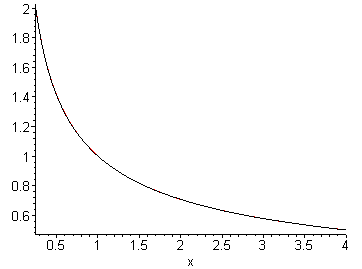 Effort to add the next test
As time passes by, and you already have a few tests built, adding a new one becomes easier and easier
(curve based on personal experience)

FEAR NOT THE INTRODUCTORY COST!!
time
DO NOT LET THE FACT THAT YOU CANNOT TEST EVERYTHING INTIMIDATE YOU FROM COVERING AS MANY REQUIREMENT VIOLATONS AS POSSIBLE!!!!
78
Most important: requirements determine the system tests
At the end of the day, we want to deliver a system with quality assurance guarantees for its behavior
This is why user requirements determine tests

Functional Req’s -> Use cases -> Testable Methods

System tests are all about validating that user requirements are respected and we deliver exactly what we have agreed with the user!

Unit testing is a means to test low-level functionality && individual methods; however, since use cases are ultimately mapped to methods, we can (ab)use it to test entire use cases!
79
… and probes for more …
Wrapping things up
80
To probe further …
We have captured a tiny piece of the area of software testing. We have omitted several categories of testing:
Regression testing 
Smoke / exploratory / … testing
Integration testing
Alpha / beta /field / acceptance testing
Installation / usability / load / recovery / security / performance testing
Try SWEBOK ( www.swebok.org ) Chapter 4 on Testing for a quick overview
81
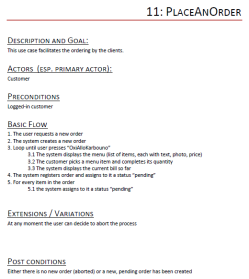 Real world problem
Requirements Engineering
Design
Requirements  Specification
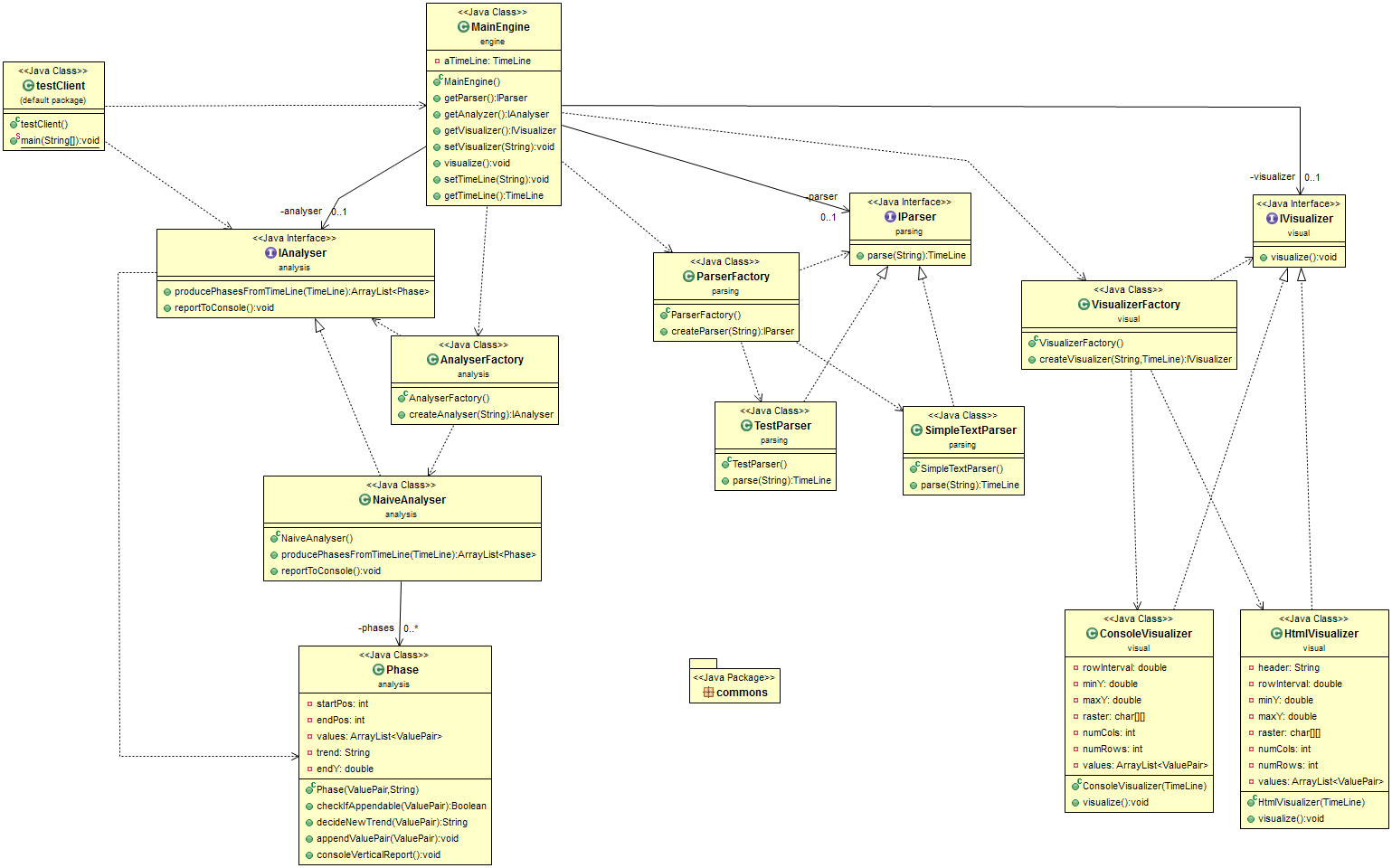 Maintenance
Design Specification
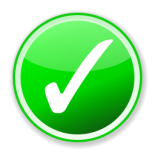 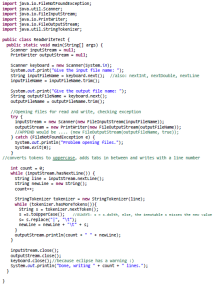 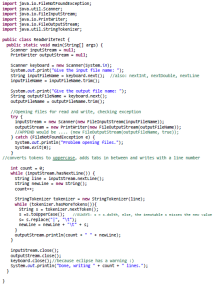 Testing
Implementation
Working code with quality assurances
Working 
code
82
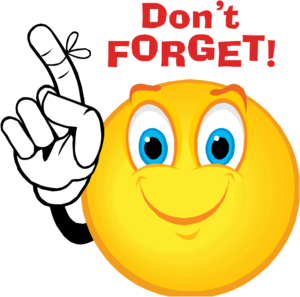 Actual = Expected Behavior?
Src code of
MyClass.doSth()
Test code 
to assess
MyClass.doSth()
Specific input
Specific prior-state
Testing Facility
(runs the code with given input and prior state)
Diff between expected and actual behavior
Expected output
if (diff == 0){   
   expected and
     actual behavior 
     coincide;
   test is a success;
}
Expected post-state
Actual output
Actual post-state
83
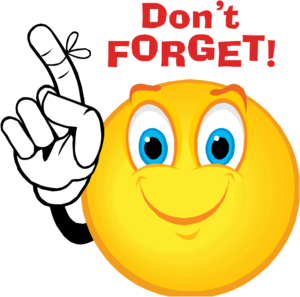 Expand your test suite INCREMENTALLY!!
The goal is NOT to test everything!
The goal is to cover the most important points of risk in your code!
We organize our test suite to be expanded incrementally, in a way that it is easy to expand the test suite one-test-at-a-time & run the tests fast!
DO NOT LET THE FACT THAT YOU CANNOT TEST EVERYTHING INTIMIDATE YOU FROM COVERING AS MANY REQUIREMENT VIOLATONS AS POSSIBLE!!!!
84